Rencontres de l’emploi – janvier 2021
Accompagner les agents dans leur projet de mobilité subi ou choisi
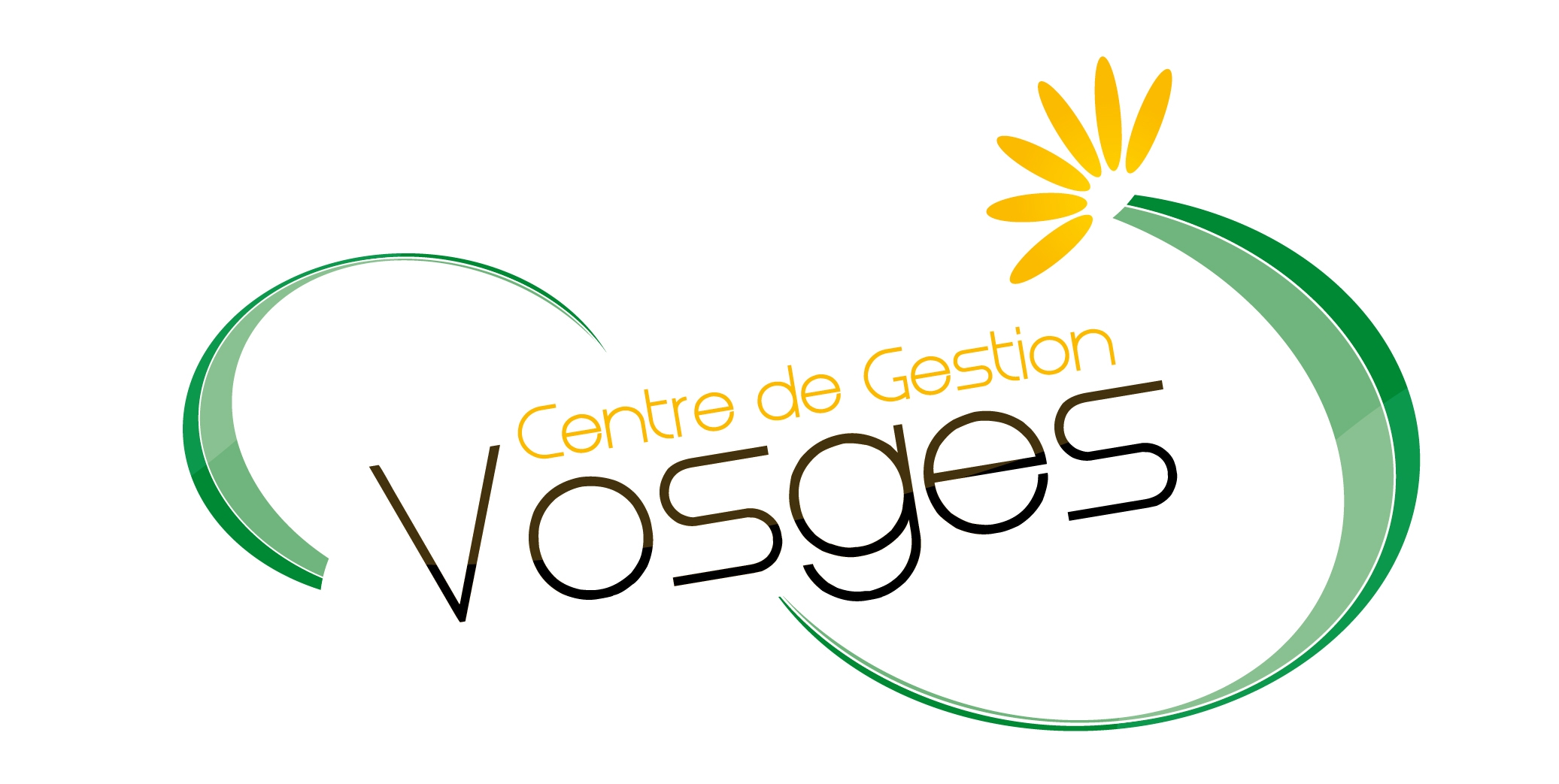 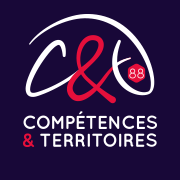 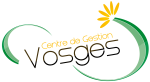 Les enjeux de la mobilité?
Le droit à la mobilité : cadre réglementaire
Des freins à dépasser
Les ressources au service de la mobilité
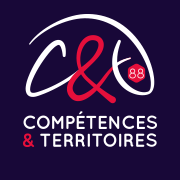 2
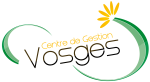 Les enjeux de la mobilité
Le droit à la mobilité : cadre réglementaire
Des freins à dépasser
Les ressources au service de la mobilité
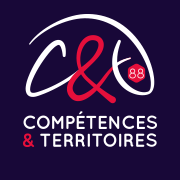 3
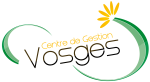 1. Les enjeux de la mobilité : mobilité subie ou choisie
Mobilité choisie par l’agent : 
Volonté de changer d’employeur
Volonté de développer de nouvelles compétences
Mobilité subie par l’agent
Pour des raisons de santé (inaptitude)
Suite à une suppression d’emploi (FMPE)
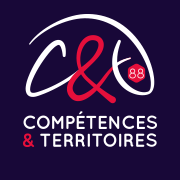 4
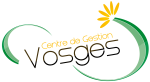 1. Les enjeux de la mobilité : une réponse à une nécessaire flexibilité
Pour les collectivité, la flexibilité induite par 
La contrainte budgétaire
La transition numérique : faire rentrer de nouvelles compétences dans les effectifs
La pyramide des âges et la prévention de l’usure professionnelle (absentéisme, inaptitude)
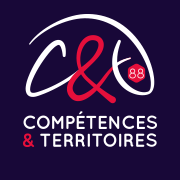 5
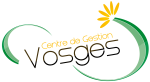 1. Pourquoi évoquer la mobilité ? Une réponse à une nécessaire flexibilité
Pour les agents, le besoin de développement de leur employabilité
Un parcours professionnel de moins en moins linéaire : changement d’employeur, de lieu de résidence
Un enrichissement du parcours professionnel et une valorisation des compétences
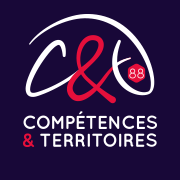 6
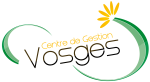 Pourquoi évoquer la mobilité ?
Le droit à la mobilité : cadre réglementaire
Des freins à dépasser
Les ressources au service de la mobilité
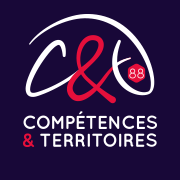 7
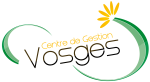 2. Le droit à la mobilité : quel cadre réglementaire
Ordonnance du 19 janvier 2017 : 
« L'agent peut bénéficier, à sa demande, d'un accompagnement personnalisé destiné à l'aider à élaborer et mettre en œuvre son projet professionnel. »
Loi de transformation de la fonction publique du 6 août 2019
 « Tout fonctionnaire peut bénéficier, à sa demande, d’un accompagnement personnalisé destiné à l’aider à élaborer et mettre en œuvre son projet professionnel, notamment dans le cadre du conseil en évolution professionnelle ».
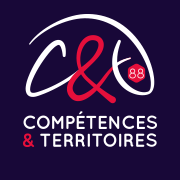 8
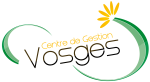 Pourquoi évoquer la mobilité ?
Le droit à la mobilité : cadre réglementaire
Des freins à dépasser
Les ressources au service de la mobilité
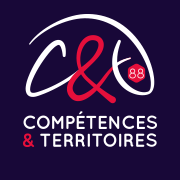 9
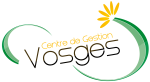 3. Les freins à dépasser pour l’agent
Frein psychologique : deuil professionnel, résistance au changement, démotivation, attachement à la FP
Freins financiers : diminution de revenu, frais annexes
Freins managériaux : manque d’information/de formation
Freins à la recherche d’emploi : difficulté à définir un projet professionnel et à le mettre en œuvre
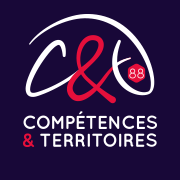 10
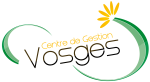 3. Les freins à dépasser pour les collectivités
Tabou perçu sur la mobilité : formation d’un nouvel arrivant, croyance sur la loyauté
Le coût perçu : temps de formation, accompagnement vs risque absentéisme, dynamisation du service
Connaissance de la réglementation : trouver des solutions adaptées à chaque cas
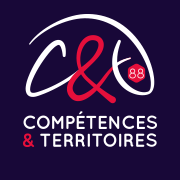 11
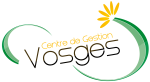 Pourquoi évoquer la mobilité ?
Le droit à la mobilité : cadre réglementaire
Des freins à dépasser
Les ressources au service de la mobilité
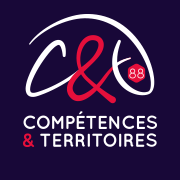 12
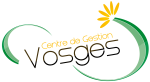 4. Les ressources au service de la mobilité : en interne
La fiche de poste : quand cela est possible, faire évoluer les missions pour développer les compétences de l’agent
L’entretien professionnel : faire le bilan et envisager de nouvelles perspectives dans le dialogue
Le plan de formation : mettre en cohérence le développement professionnel ou personnel de l’agent et les attentes actuels et à venir de la collectivité
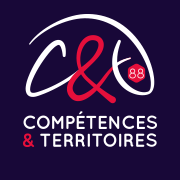 13
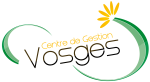 4. Les ressources au service de la mobilité : en externe
Le conseil en évolution professionnelle : un service en cours de développement au centre de gestion qui sera disponible au printemps prochain
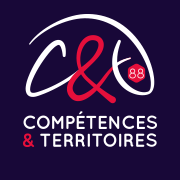 14
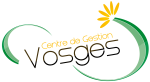 Merci pour votre attention !
Nous allons maintenant relever vos questions, si il y a en avait et nous efforcer d’y répondre 
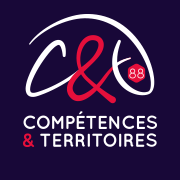 15